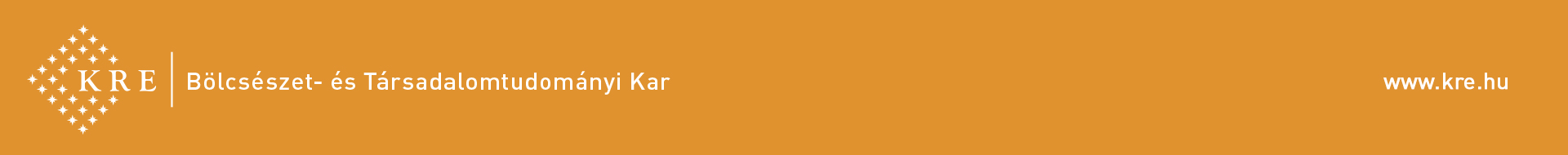 Géza HorváthGeschichte der deutschen Literatur von der Romantik bis zumFin de SiècleII.
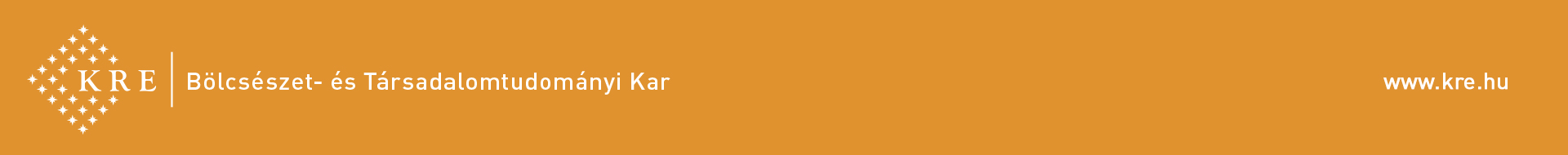 Romantik II.(ca. 1795-ca. 1815)
Géza Horváth
Vorlesung BA
Institut für Deutsche und Niederländische Kulturen
Károli Gáspár Universität der Reformierten Kirche in Ungarn
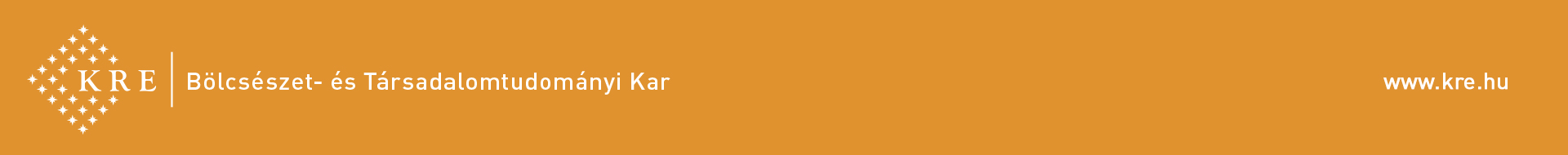 Die Heidelberger Romantik (Hochromantik)1805-1809
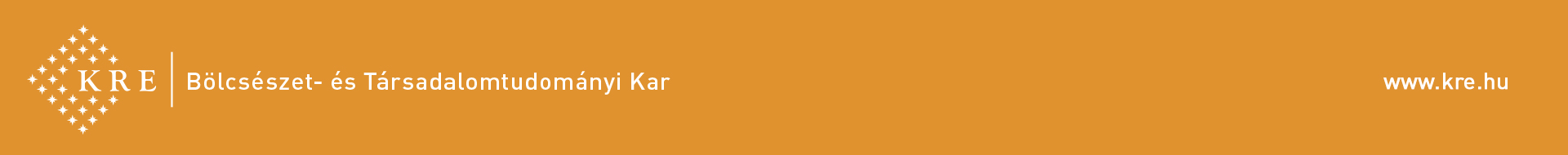 zur zweiten Romantikgeneration gehören u.a. Clemens Brentano mit seiner Frau Sophie, sein Freund und späterer Schwager Achim von Arnim, Joseph Görres, Jacob und Wilhelm Grimm. Wichtig ist eine nationale (keine nationalistische!) Wendung: Vor allem setzte sich Arnim aktiv patriotisch für den Kampf gegen Napoleon ein. Aber erst die Hinwendung zur Dichtung des „einfachen Volks“ macht den eigentümlichen Zug der Romantik aus. Während die Frühromantik versuchte, eine neue Mythologie künstlich zu schaffen, entdeckten Görres und die Brüder Grimm in der Volksdichtung die natürliche Ureinheit des Mythischen in spezifisch nationaler Form wieder.
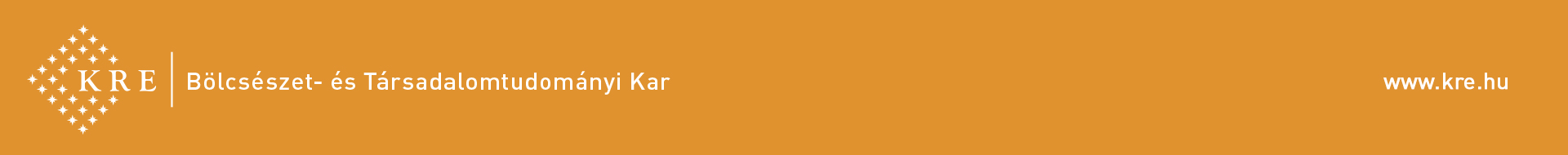 Arnim und BrentanoDie (Volks)liedsammlungDes Knaben Wunderhorn(1806-1808, 3 Bände)
723 (Liebeslieder, Soldatenlieder, Kinderlieder vom Mittelalter bis zum 18. Jh.)
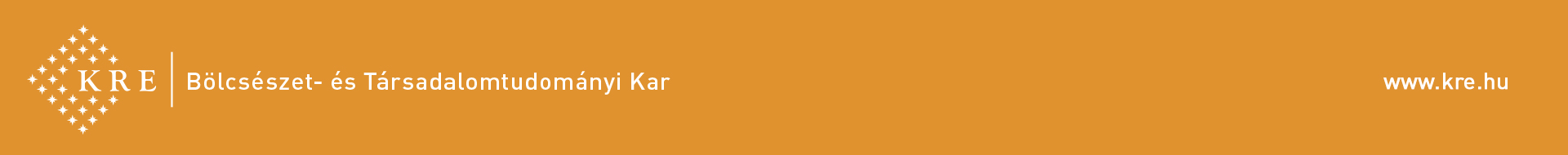 Die Brüder GrimmJacob und Wilhelm Grimm(1843, Ludwig Emil Grimm)
„Väter der Germanistik”

Deutsche Grammatik
(1818-1819)

Deutsche Sagen
(1816, 1818)

Deutsche Mythologie (1835)
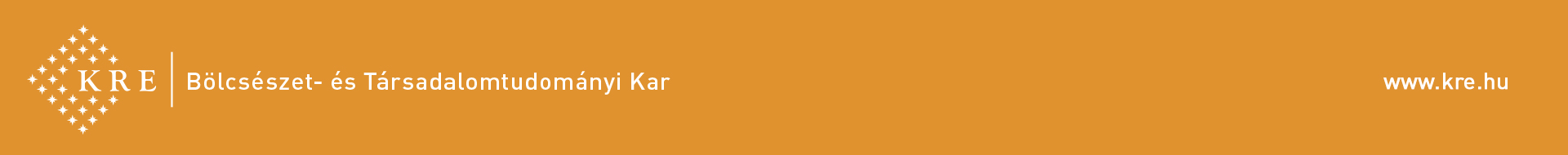 Deutsches Wörterbuch (DWB)(1838-1961)
Das größte und umfangreichste Wörterbuch der deutschen Sprache
1971: 1. vollständige Printausgabe: 33 Bde., ca. 320.000 Stichwörter
84 kg schwer
http://dwb.uni-trier.de/de/
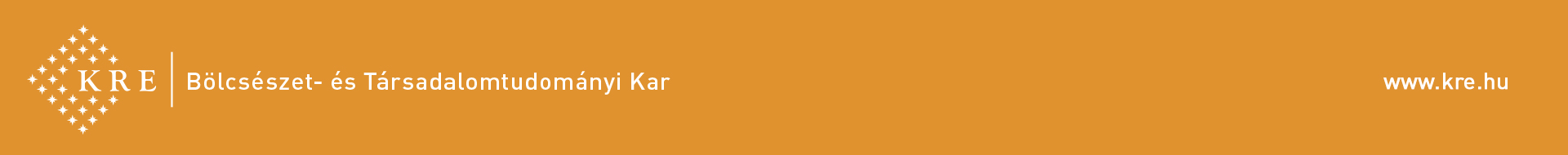 Titelblatt des ersten BandesLeipzig, Hirzel,1854
„Im Anfang war das Wort”
(Johannes 1,1)
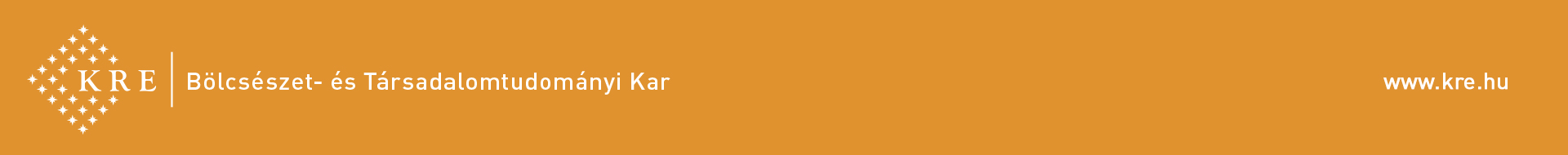 Kinder- und Hausmärchen(1812-1858)das bekannteste Werk derBrüder Grimm
Illustrierter Buchumschlag des 1. Bandes der 2. Ausgabe v. insg.  210 Märchen
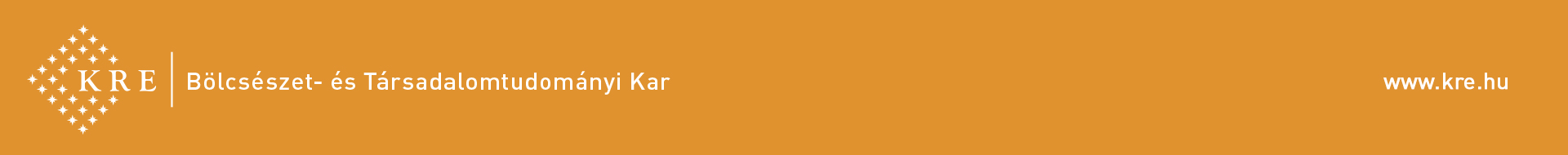 Märchen und Mythos
Nach Jacob Grimm sei der Mythos die Offenbarung der Natur im Menschen. In ihm seien Leben und Geist noch vollkommen vereint. Der Mensch sei sich der höheren Einheit mit überpersönlichen Mächten bewusst. Dieses Stadium der Entwicklung sei durch Begeisterung/Enthusiasmus gekennzeichnet, es sei das ursprüngliche Element, dem die Sagen, die Märchen entstammen. Das Volksmärchen sei Schöpfung der kollektiven, unbewussten Volksseele.
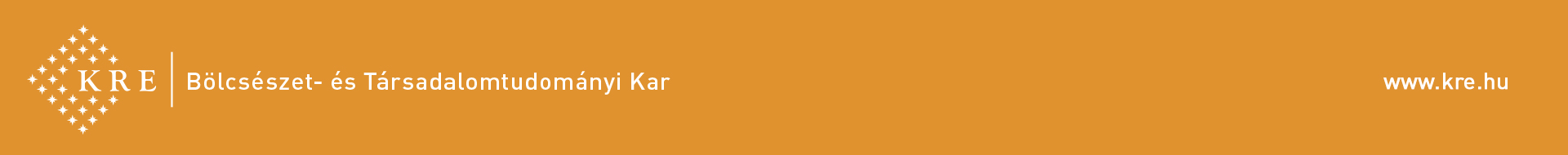 Dresdener und Berliner Romantik (1808-1815)Spätromantik bis etwa 1848
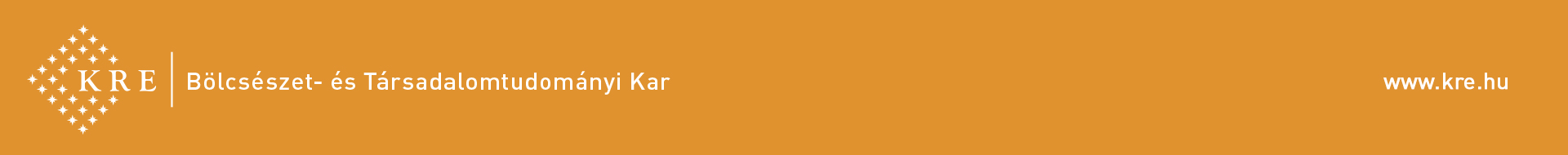 In Dresden sammelten sich um die Zeitschrift Phöbus (einziger Jahrgang 1808) u.a.
Heinrich von Kleist, Adam Heinrich Müller und der Maler
Caspar David Friedrich .

Wiederholt wurde Berlin Mittelpunkt romantischer Bewegungen. Es trafen sich dort im Salon der Rahel Varnhagen u.a. Adelbert von Chamisso, Friedrich de la Motte Fouqué, und ab 1814 E.T.A. Hoffmann. Um 1810/11 fanden sich dort auch Heinrich von Kleist, Achim von Arnim und Clemens Brentano.
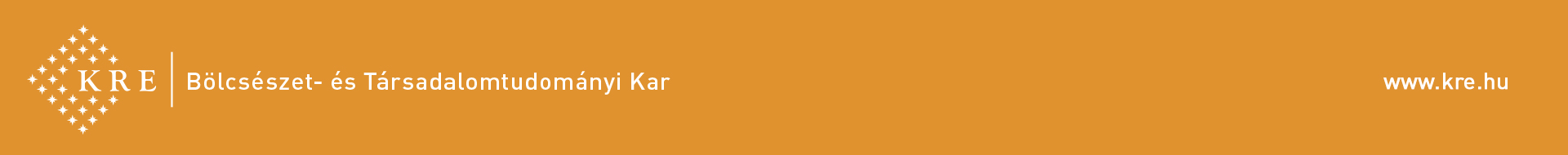 Einer der vielseitigsten und begabtesten Vertreter der deutschen Romantik: Jurist, Komponist, Musikkritiker, Kapellmeister, Bühnenbildner, Zeichner, Karikaturist, Dichter (Prosaiker)
Seine Lebensstadien und Hauptwerke:
Königsberg (1776-1795: Jugend, Jura-Studium) → Glogau (1795) → Berlin (1796) → Posen (1800) → Ploch – strafversetzt wegen Karikaturen hoher Staatsbeamteter) → Warschau (1804-1808) → Bamberg (1808 – Leipzig – Dresden – 1814: Ritter Gluck, Kreisleriana, Hund Berganza, Der Magnetiseur: Fantasiestücke (1814/15) → Berlin (1815-1822: Die Elixiere des Teufels (1815/16), Nachtstücke (1817), Die Serapionsbrüder (1819/21), Lebensansichten des Katers Murr (1821))
E.T.A. Hoffmann(1776, Königsberg – 1822, Berlin)
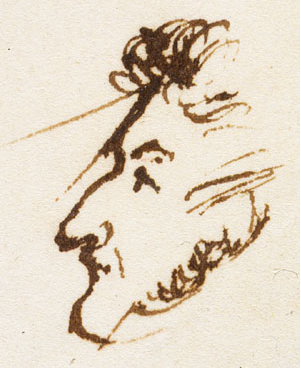 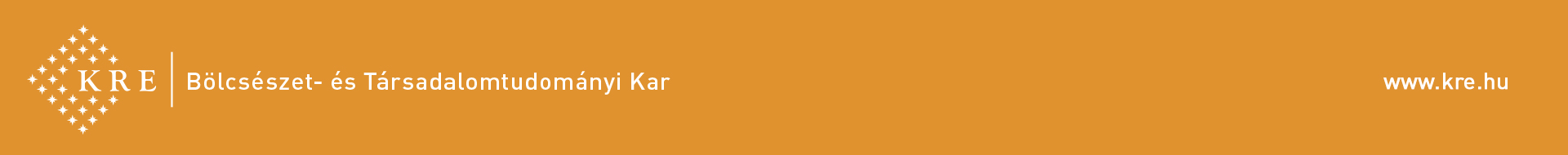 Der goldene Topf (1813/1814)
Eines seiner bekanntesten Werke ist die Märchennovelle, Der goldene Topf erschienen in Fantasiestücke in Callots Manier (1814/15). Die Geschichte des weltfremden, in seiner Traumwelt lebenden Studenten Anselmus stellt den Weg einer Initiationsreise in die Welt der Poesie dar. Die als Strukturmittel dienende Ironie ist dialektischer Natur: Vom nüchtern-praktischen Alltagssinn aus wird die phantastische Schwärmerei des Träumers verlacht, von der mythischen Welt aus wird die beschränkte, perspektivelose Sphäre des Rationalisten angegriffen. Eine Vereinigung beider Sphären scheint im Goldenen Topf unmöglich zu sein.
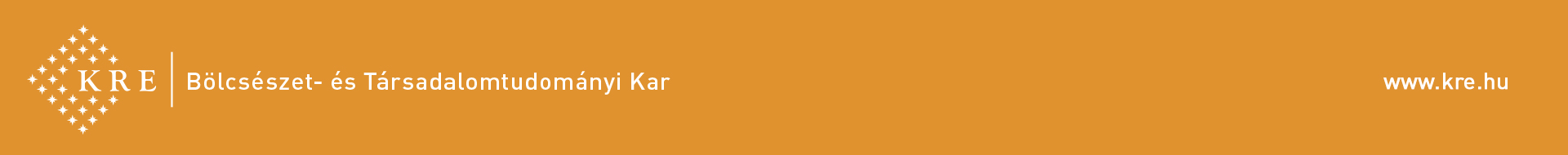 Heinrich von Kleist (1777–1811)Zwischen Romantik und Klassik?Ein genialer Outsider der deutschen Literatur
vermutlich Gerhard von Kügelgen, um 1809
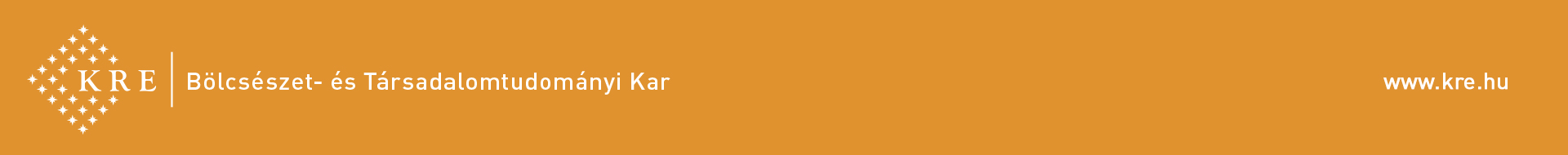 Die Kant-Krise
„Vor kurzem ward ich mit der neueren sogenannten Kantischen Philosophie bekannt – und Dir muß ich jetzt daraus einen Gedanken mitteilen, indem ich nicht fürchten darf, daß er Dich so tief, so schmerzhaft erschüttern wird, als mich. Auch kennst Du das Ganze nicht hinlänglich, um sein Interesse vollständig zu begreifen. Ich will indessen so deutlich sprechen, als möglich. 
Wenn alle Menschen statt der Augen grüne Gläser hätten, so würden sie urteilen müssen, die Gegenstände, welche sie dadurch erblicken, sind grün – und nie würden sie entscheiden können, ob ihr Auge ihnen die Dinge zeigt, wie sie sind, oder ob es nicht etwas zu ihnen hinzutut, was nicht ihnen, sondern dem Auge gehört. So ist es mit dem Verstände. Wir können nicht entscheiden, ob das, was wir Wahrheit nennen, wahrhaft Wahrheit ist, oder ob es uns nur so scheint. Ist das letzte, so ist die Wahrheit, die wir hier sammeln, nach dem Tode nicht mehr – und alles Bestreben, ein Eigentum sich zu erwerben, das uns auch in das Grab folgt, ist vergeblich –„ (Auszug aus dem Brief von H.v. Kleist an seine Braut Wilhelmine von Zange am 22. März 1801)
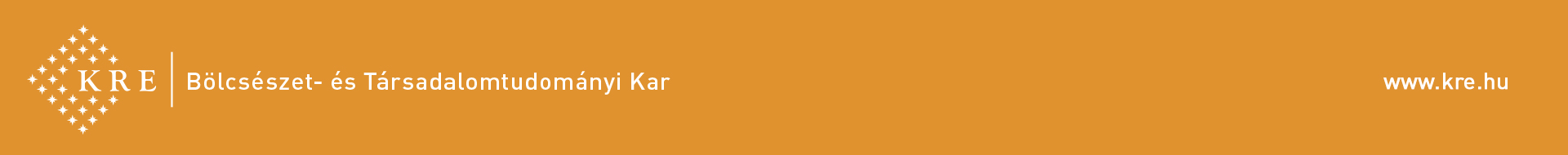 Wahrheit und Schein
Auf Grund seiner Kant-Lektüre sieht Kleist, dass der Mensch mit Hilfe der Vernunft die Wahrheit nicht, bloß ihren Schein erkennen kann. So versucht er die Gebrechlichkeit der anscheinend sicheren Welt (und dazu gehört auch die menschliche Natur) durch die Konfrontation der Vernunft und der Gefühlssicherheit darzustellen.
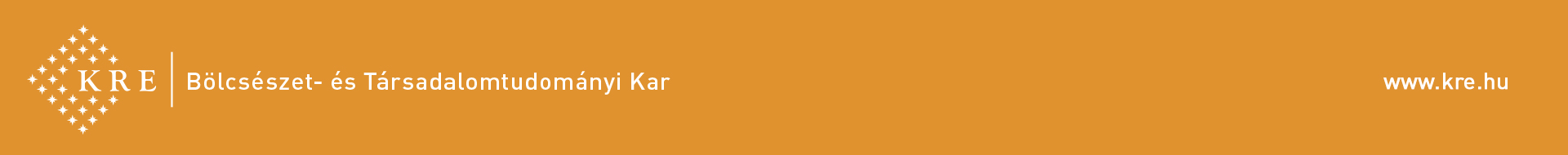 Über das Marionettentheater
In seinem Aufsatz Über das Marionettentheater (1810) wird behauptet, dass die natürliche Grazie des Menschen durch den Verstand (Sündenfall = Erbsünde) verlorenging.

Diese Grazie ist nun mehr
1. dem unschuldigen Kind
2. dem instinktiven Tier und
3. dem Gott, also einem Wesen ohne Bewusstsein oder mit unendlichem Bewusstsein, eigen.
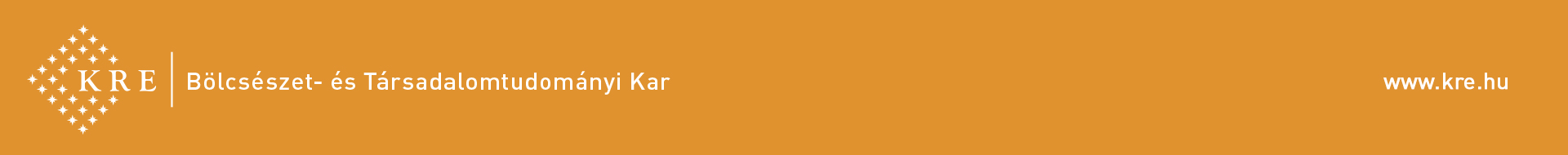 Kleists Werk
Acht Dramen (die bekanntesten):

Der zerbrochene Krug. Ein Lustspiel (Fretigstellung1806)

Amphitryon. Ein Lustspiel nach Molière (Fertigstellung 1806)

Penthesileia. Ein Trauerspiel (Fertigstellung 1806)

Das Käthchen von Heilbronn oder die Feuerprobe. Ein großes historisches Ritterschauspiel (Fertigstellung 1808)

Prinz Friedrich von Homburg. Ein Schauspiel (Fertigstellung 1811)
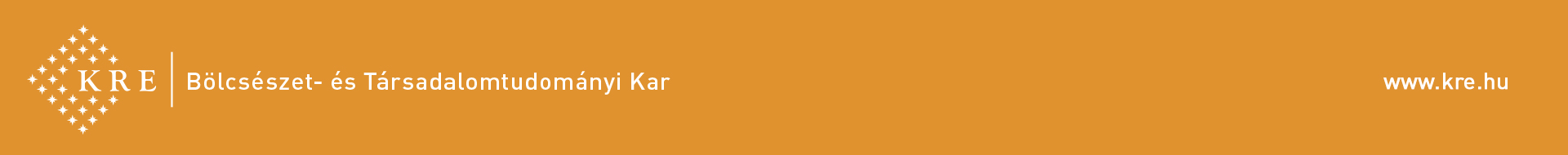 Penthesilea
In der Tragödie Penthesilea (1806) nimmt Kleist ein Bild des Griechentums vorweg, das erst durch Friedrich Nietzsche (1844-1900) die alte, humanistische Auffassung von Goethe ablöste. Die Tendenz der dionysischen Raserei gerät in Widerspruch zu einem von bestimmten Traditionen beherrschten Bewusstsein. Die Absolutheit der Liebe der Amazonenkönigin Penthesilea zum Griechenheld Achill verwandelt sich im Laufe von Täuschungen in die Absolutheit des Hasses gegen den geliebten Mann, der scheinbar ihre totale Hingabe verhöhnt hat. Sie zerreißt wie in unbewusstem Wahn mit ihren Hunden den arglosen Geliebten.
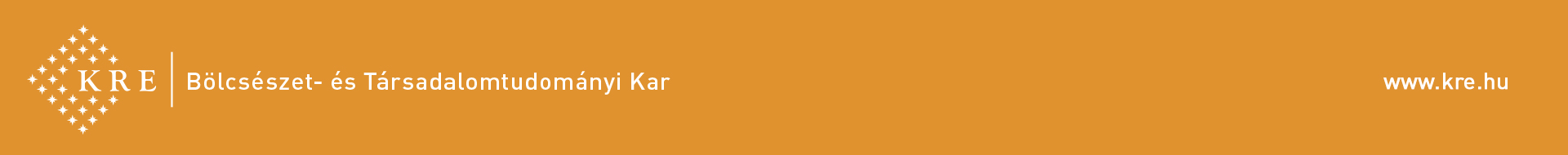 Acht Erzählungen:

Michael Kohlhaas (1808)
Die Marquise von O… (1808)
Das Erdbeben in Chili (1807)
Die Verlobung in St. Domingo (1811)
Das Bettelweib von Locarno (1810)
Die heilige Cäcilia oder die Gewalt der Musik (1810)
Der Findling (1811)
Der Zweikampf (1811)
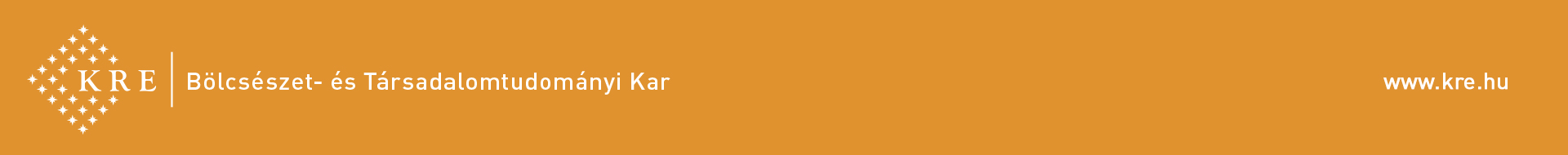 EXKURSJoseph Freiherr von Eichendorff (1788–1857)Mondnacht (1835)
Es war, als hätt’ der Himmel
Die Erde still geküßt,
Daß sie im Blüthenschimmer
Von ihm nun träumen müßt’.

Die Luft ging durch die Felder,
Die Aehren wogten sacht,
Es rauschten leis die Wälder,
So sternklar war die Nacht.
Und meine Seele spannte
Weit ihre Flügel aus,
Flog durch die stillen Lande,
Als flöge sie nach Haus.
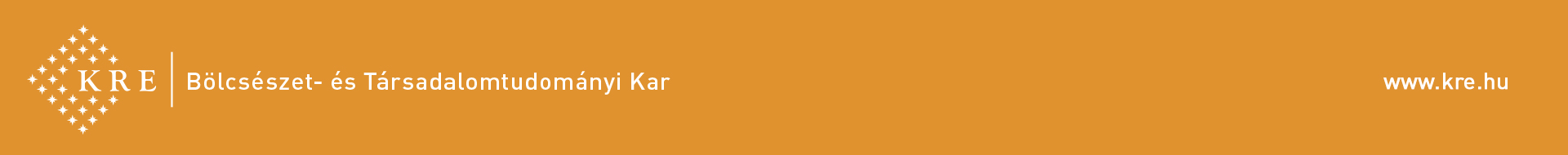 MondnachtMotive der Romantik / Bewegungsstruktur
I. Strophe: vertikal von Oben (Himmel) nach Unten (Erde) – Himmel küsst (still – also keine wilde Erotik!) Erde (Erde träumt vom Himmel)

II. Strophe: horizontal: Erde: Felder, Ähre, Wälder, Nacht.

III. Strophe: vertikal von Unten/Innen (Seele nach Oben) Himmel = Hause (höhere Heimat)

I.-II. Strophen: „äußere Natur” (still, sacht, leise)
III. Stophe: „innere Natur” – Seele des lyrischen Ich
Traum

Mond = „Traum der Sonne”

Nacht (dunkel, geheimnisvoll)

Ferne, Sehnsucht, Fernweh – „nach Haus” (Transzendenz)
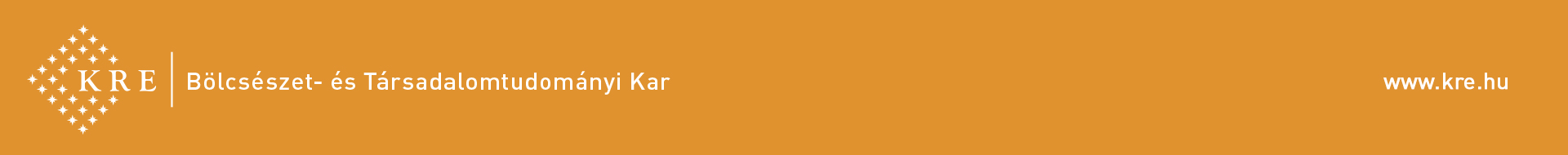 Romantik in der Malerei
Philipp Otto Runge (1777-1810)
Caspar David Friedrich (1774-1840)
Carl Gustav Carus (1789-1869)
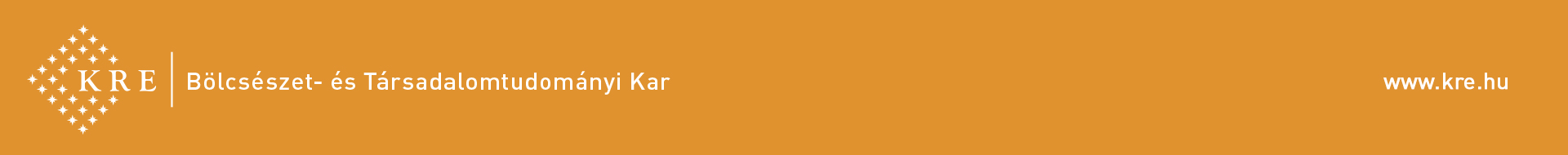 Philipp Otto RungePetrus auf dem Meer(1806/1807)
Jesus und der sinkende Petrus auf dem See (Matthäus 14,25–31)
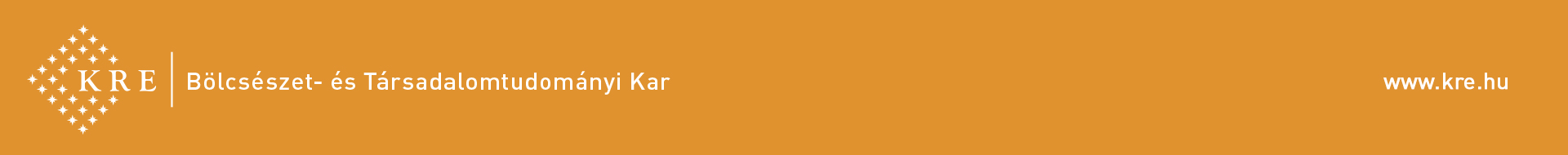 Caspar David Friedrich:Der Mönch am Meer (1810)
Der Mensch (Mönch – Wanderer) an der Küste (Erde), an der Schwelle des – unendlichen – Meeres, das mit dem Himmel verschmolzen ist.
Ausgeliefertsein
Endliches – Unendliches
Fernweh/Heimweh
Stille Melancholie
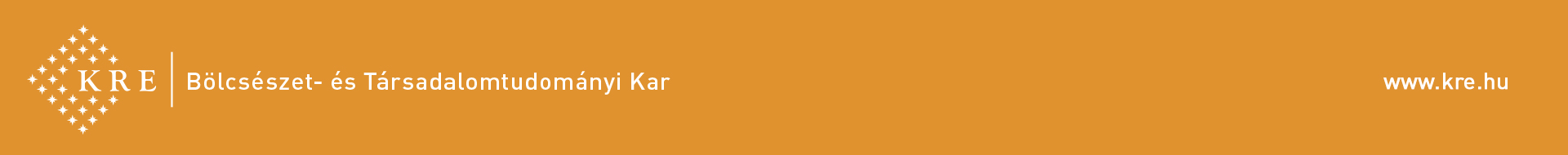 Caspar David Friedrich: Der Wanderer über dem Nebelmeer(wohl 1817)
Natur – Mensch (Wanderer!) – Fernweh, Heimweh
Wind, zerklüfteter Untergrund, vom Nebel verschleierte – unheimlich-gehemnisvolle – Landschaft, der Mann betrachtet den höchsten Gipfel
Der Wanderer steht im Mittelpunkt, sein Kopf im goldenen Schnitt (horizontal)
Vertikal: der ferne Gipfel im goldenen Schnitt
Die horizontalen Linien kreuzen sich in der Höhe des Herzens der Rückenfigur
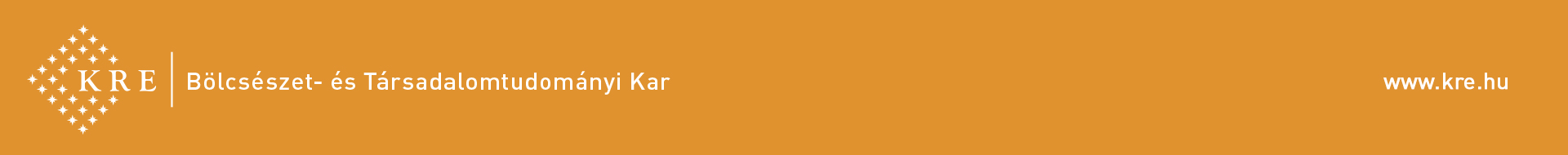 Caspar David Friedrich:Zwei Männer in Betrachtung des Mondes(1819-1820)
Zwei Männer in Altdeutscher Tracht (durch die Karlsbader Beshlüsse verboten!)
Rechts: entwurzelte Eiche (germanisch, heidnisch, vergänglich)
Links: eine Fichte (ewiges Leben, Christlich, Christus, ewig)
Monbdsichel (zunehmender Mond): vertikal und horizontal in der Bildmitte
Morgenstern: horizontal im goldenen Schnittpunkt
Der Mann rechts: vertikal im Goldschnittpunkt
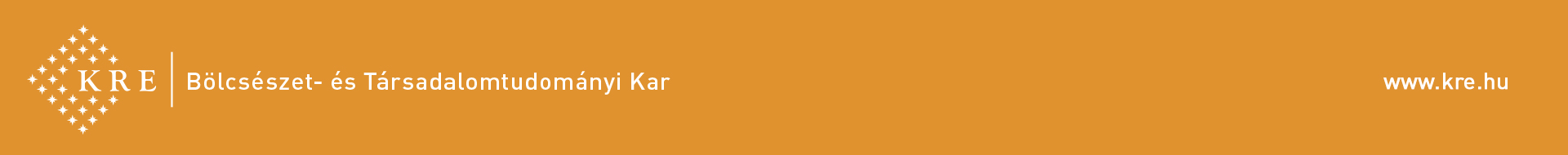 Johann Heinrich Füssli: Nachtmahr(1781)
Schauerromantik
Nachtmahr ← Mahr (germ. mer) – seit der Reformation „Alp” oder „Alb”

Alp(b)traum
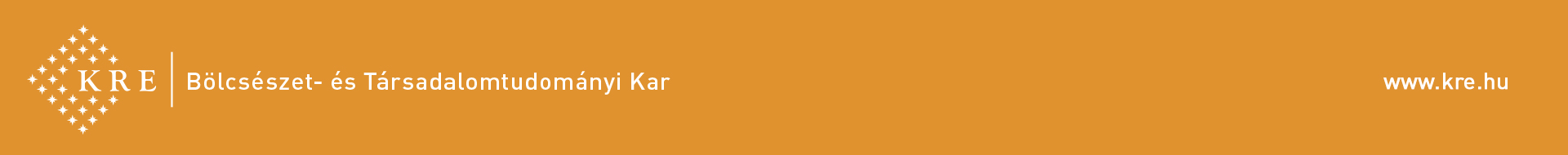 C.G. Carus:Blick auf Dresden von der Brühlschen Terasse(um 1830)
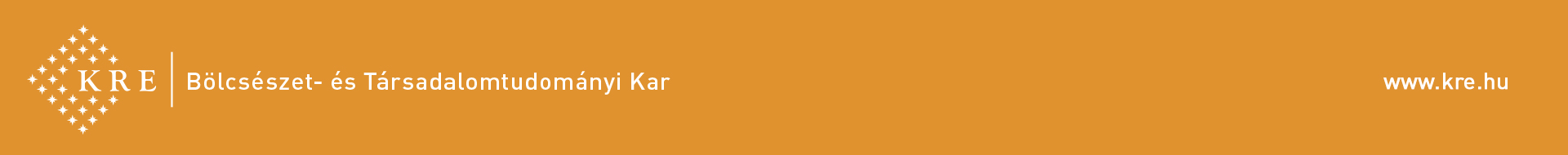 Die Nasarener
Wiener Kunstakademie (Kopieren antiker Meister, 1804 →
Friedrich Overbeck, Hans Pforr →
Lukasbund: Vorbild ist nicht die Antiquität, sondern die altdeutschen Meister: A. Dürer, H.B. Grien, H. Holbein (Wackenroders Wirkung) →
Wien 1810 →
(das christliche) Rom: Küntlerkolonie (Kloster Sant’ Isidora), Pforr, Overbeck, ab 1811: Ph. Veit, Peter v. Cornelius, Fr. W. v. Schadow, C. Ph. Fohr (Fresken der Casa Bartholdy): Vertreter der „wahren Christlichkeit”…
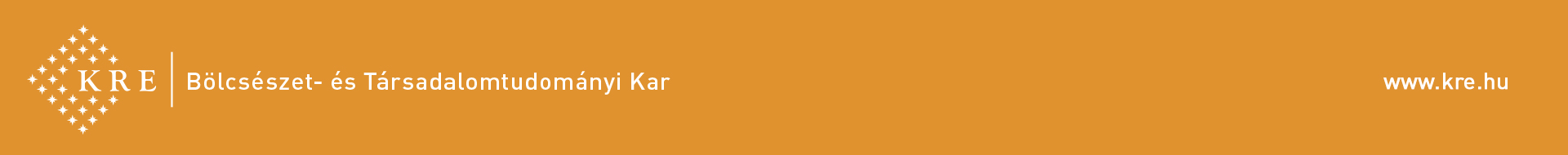 Wichtige Vertreter Nazarener
Peter von Cornelius (1783-1867)
Friedrich Overbeck (1789-1869)
Franz Pforr (1877-1812)
Friedrich Wilhelm von Schadow (1788-1862)
Philipp Veit (1793-1877)
Carl Philipp Fohr (1795-1818)

August Grahl: Mann mit Bart, 1845
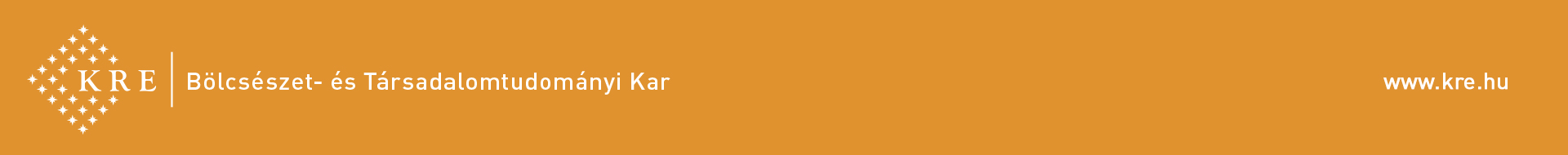 Friedrich Overbeck:Italia und Germania (1828)
Allegorische Darstellung der neuen Renaissance der wahren Christlichkeit